NEHÉZ HELYESÍRÁSÚ SZAVAK 7 próba
Néhány kép nevének helyesírása eltér a kiejtéstől. Írd le a szavakat helyesen a füzetedbe!
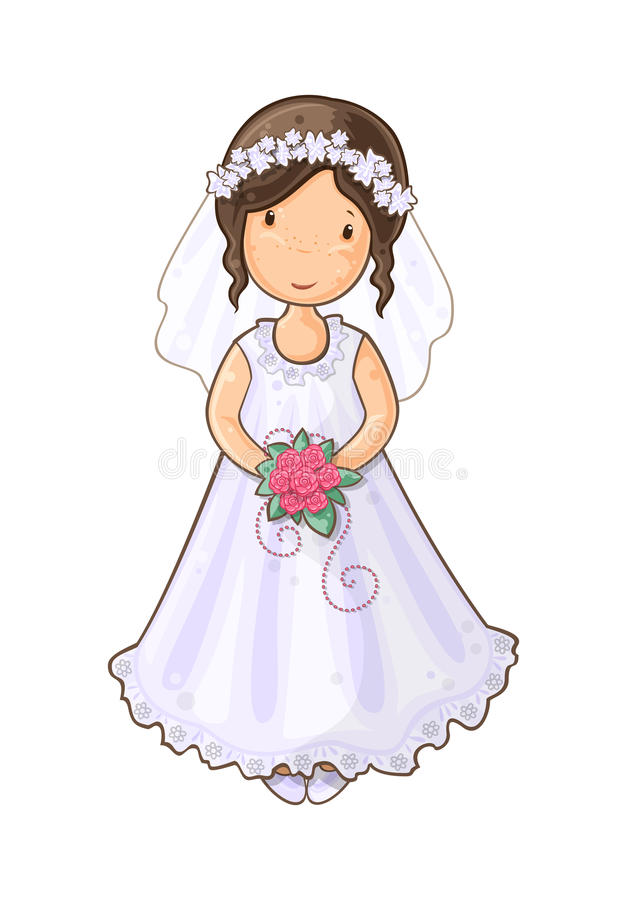 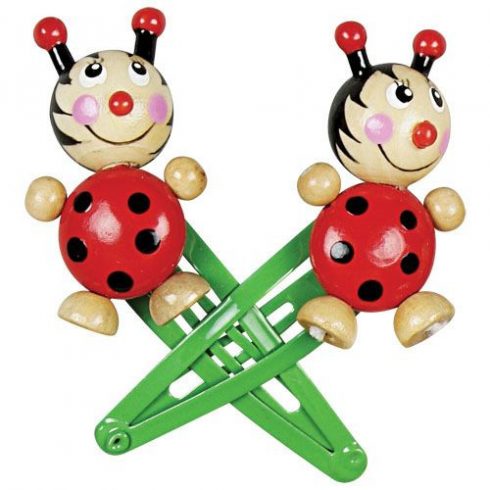 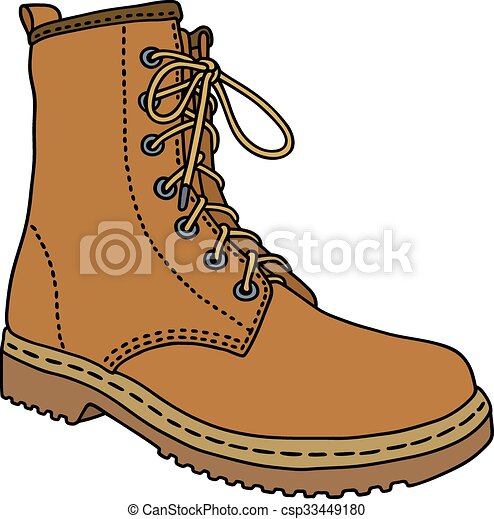 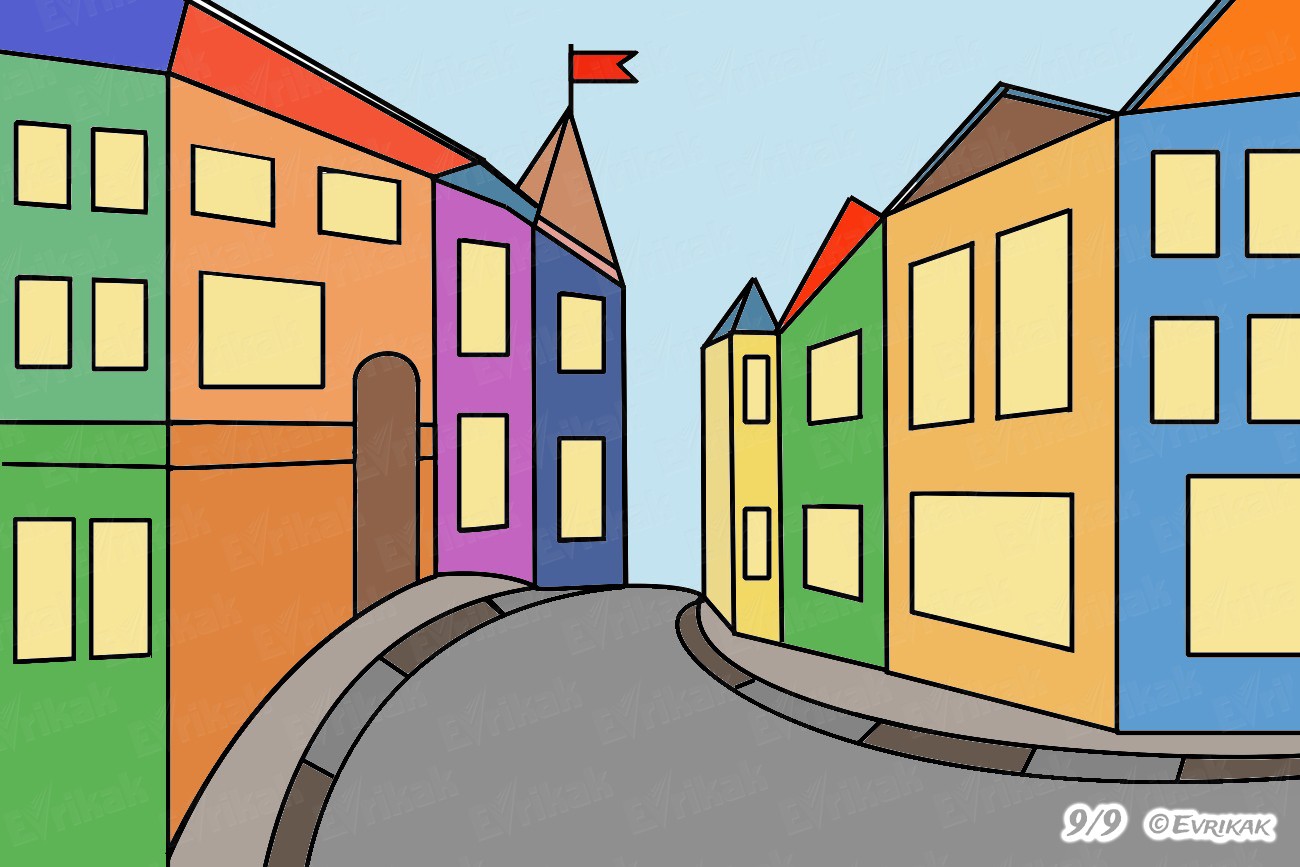 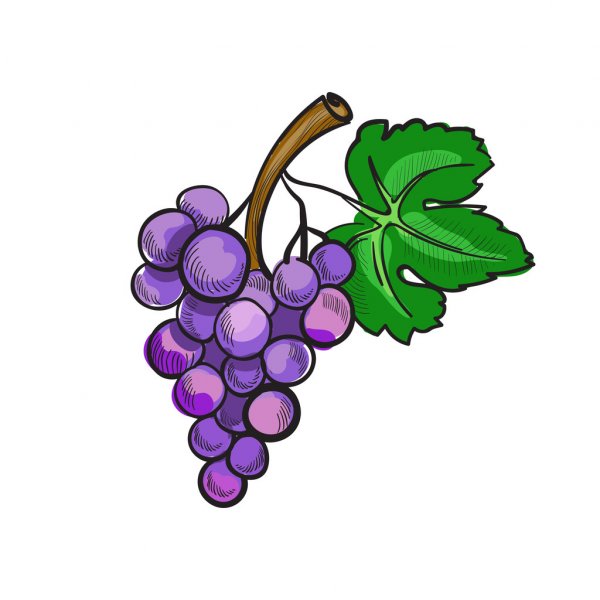 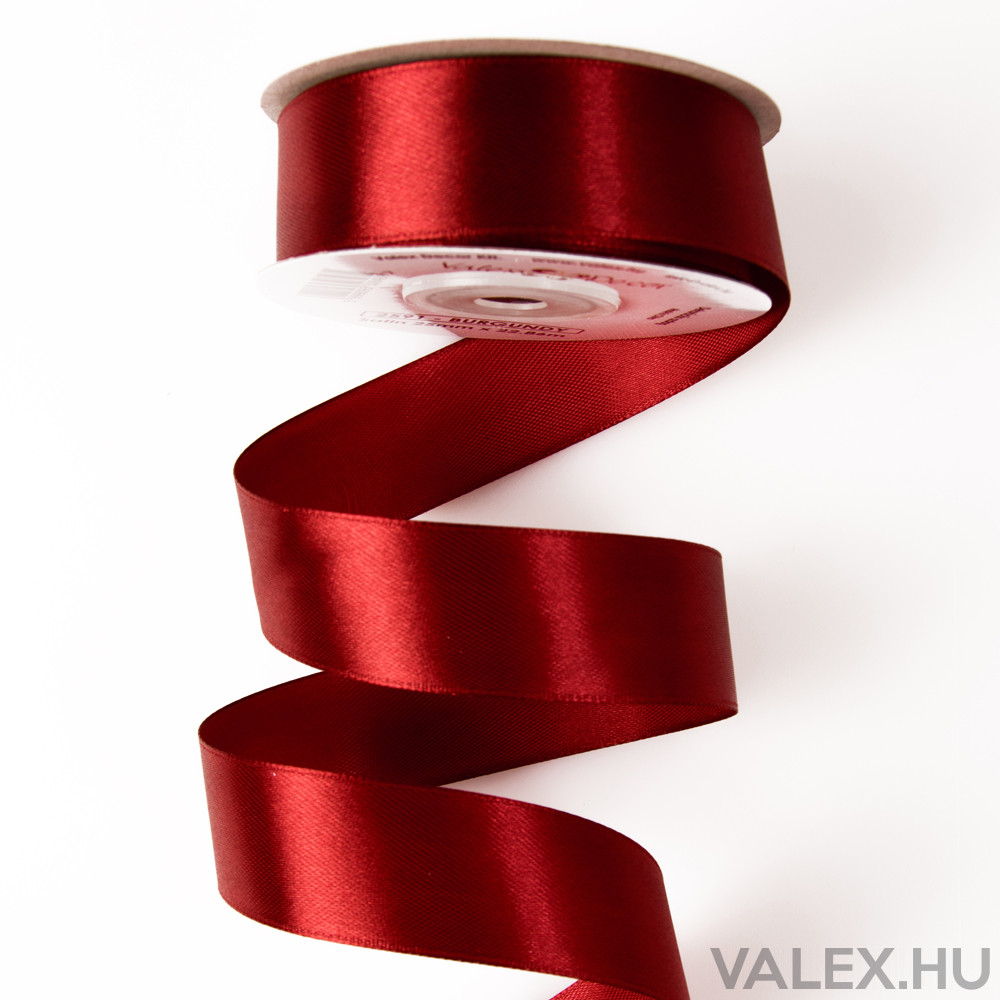 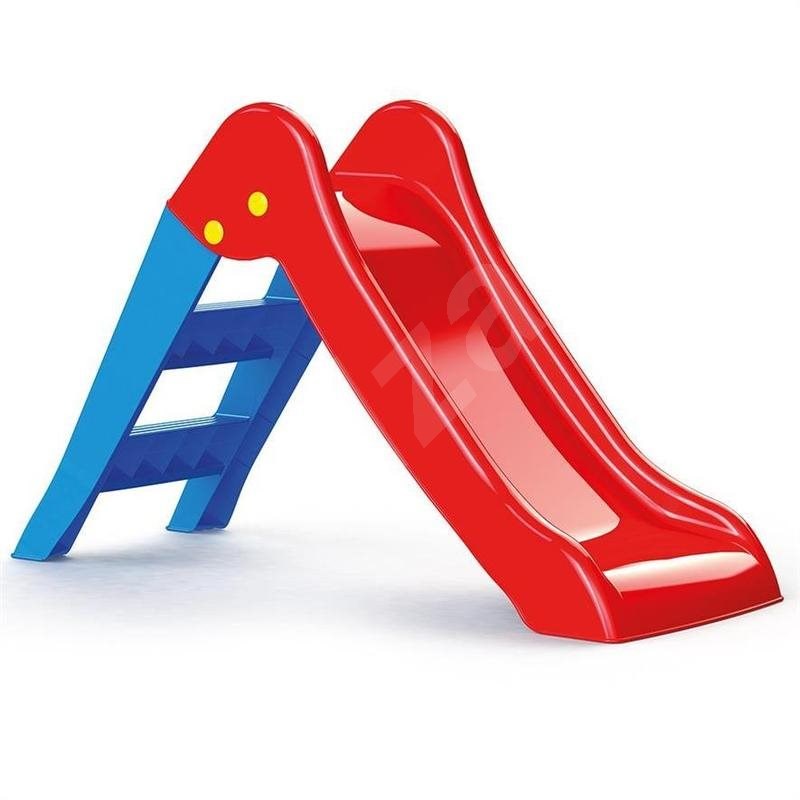 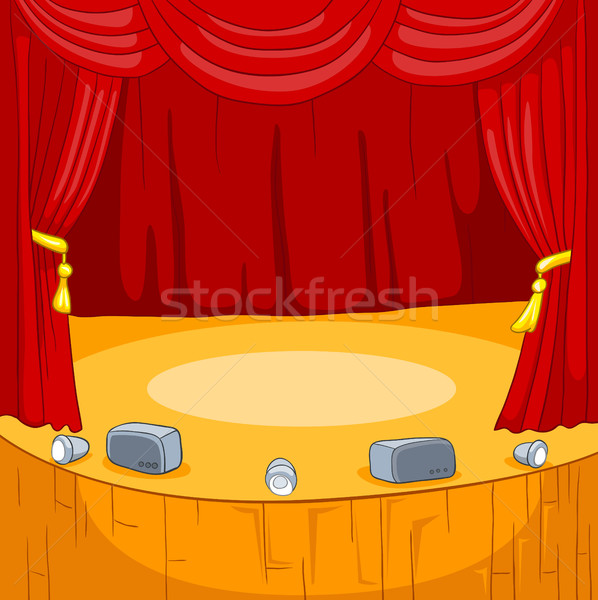 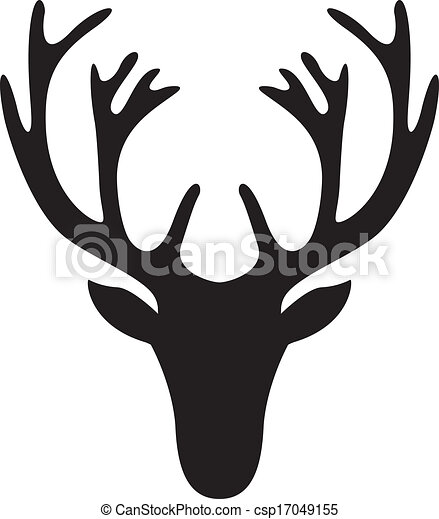 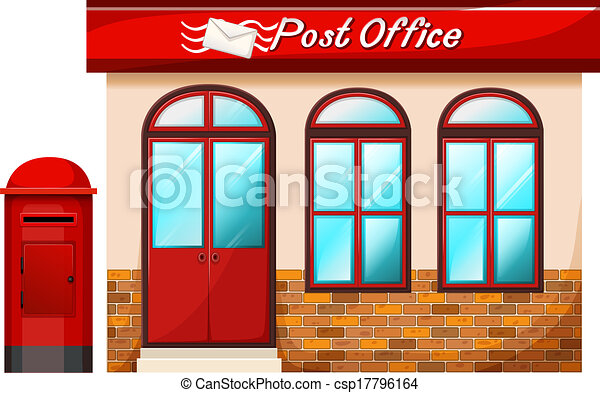 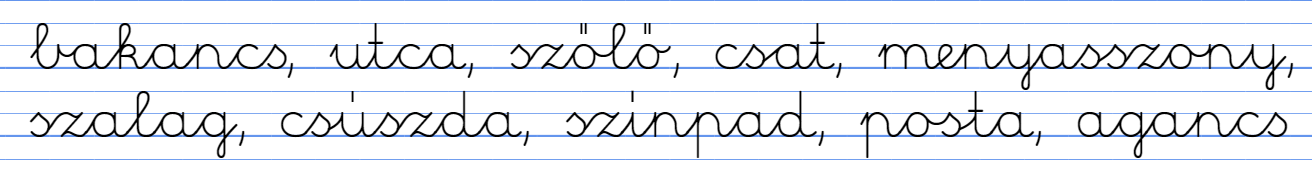 Írd le a füzetedbe a szavak ellentétét! Vigyázz a helyesírásra!
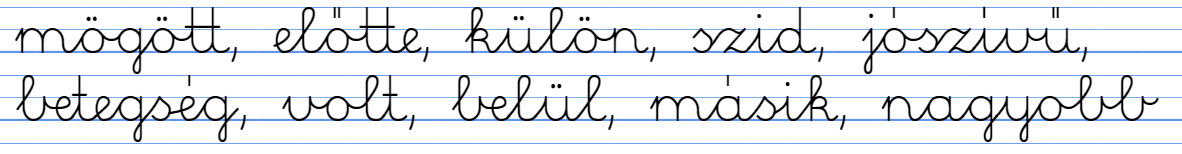 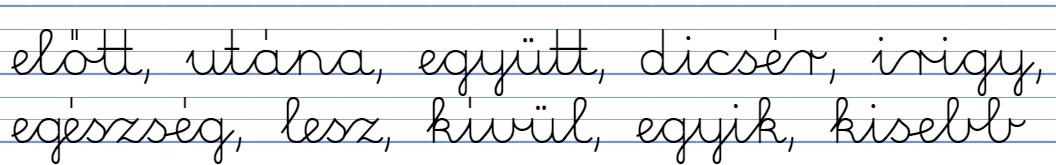 Minden kép nevében van hosszú kétjegyű mássalhangzó. Szótagolva írd le a szavakat!
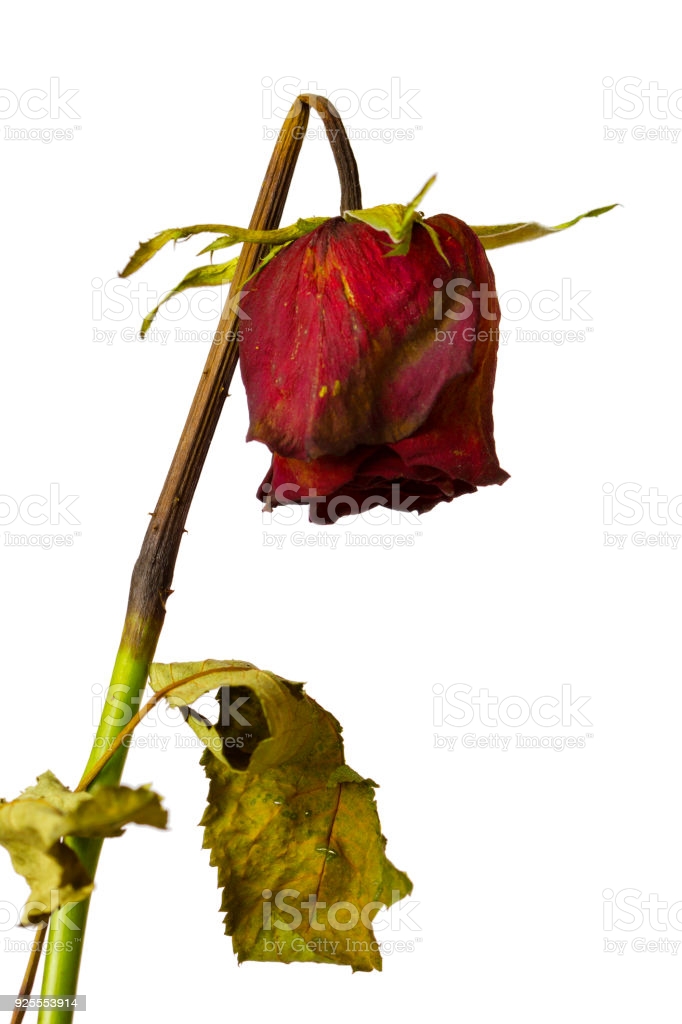 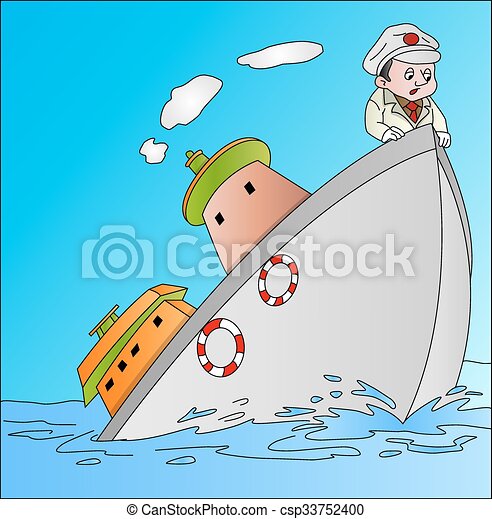 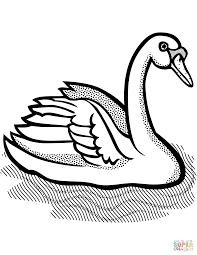 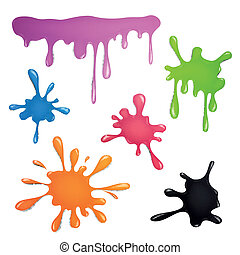 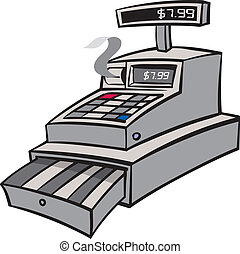 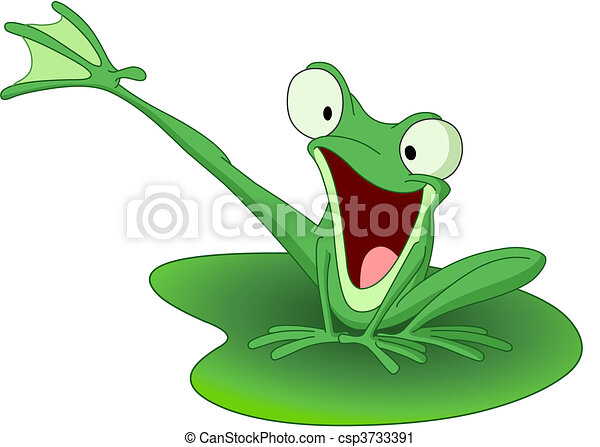 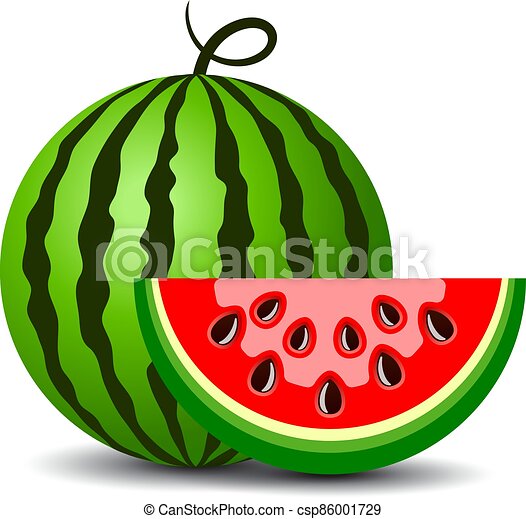 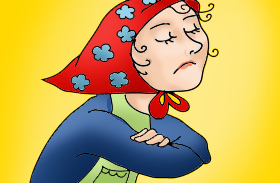 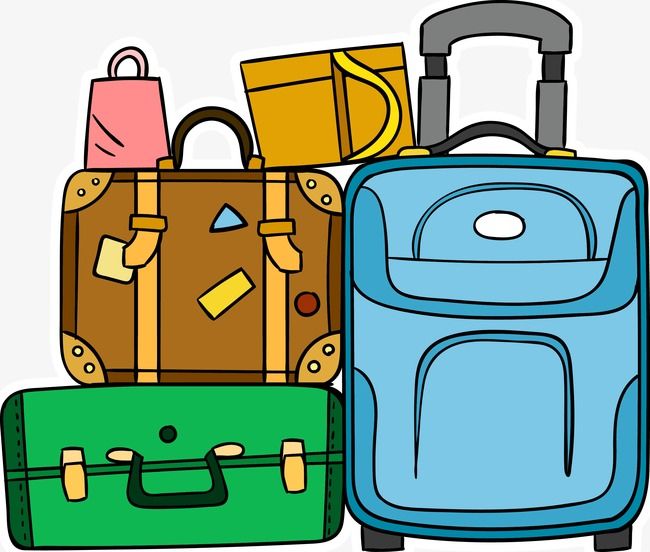 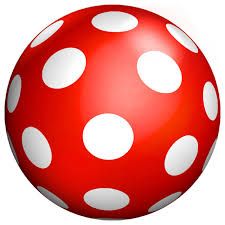 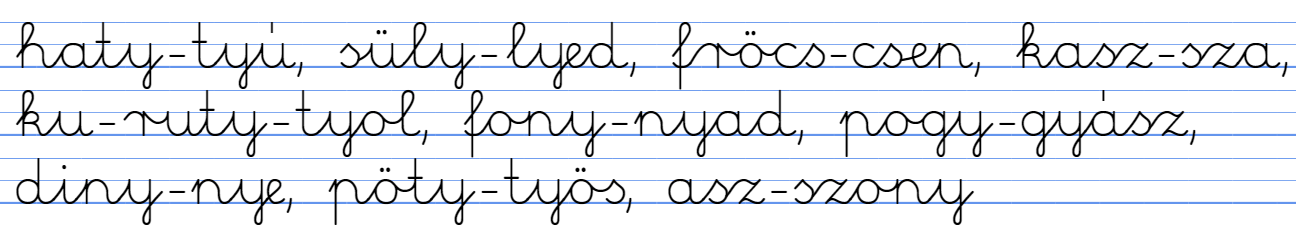 Milyen a j/ly az alábbi szavakban? Rakd sorba a betűket, majd illessz még hozzájuk egy j vagy egy ly betűt! Írd le a szavakat helyesen!
aatv+j/ly
ooms+j/ly
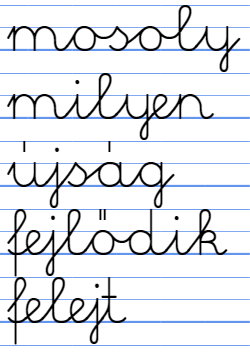 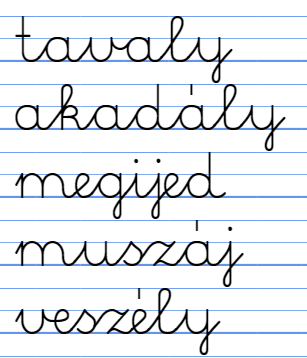 eimn+j/ly
aaádk+j/ly
áúgs+j/ly
eeidgm+j/ly
eiődfkl+j/ly
áumsz+j/ly
eészv+j/ly
eeflt+j/ly
Milyen az o-ó? 4 csoportba sorolva írd le a képek nevét!
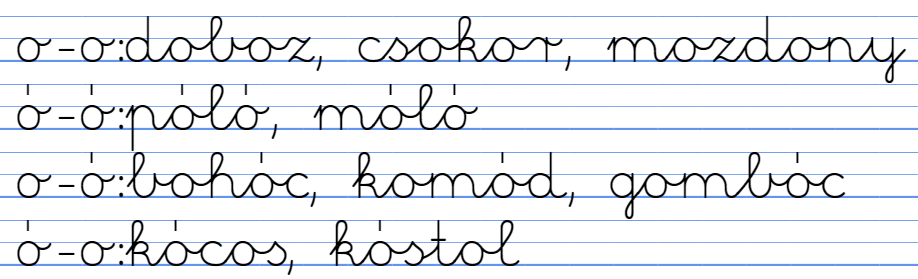 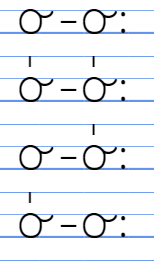 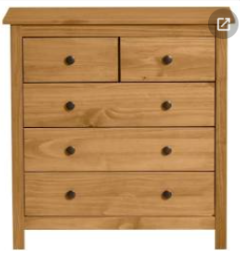 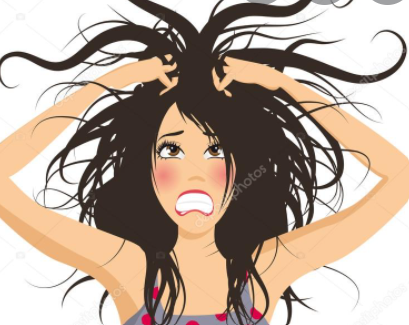 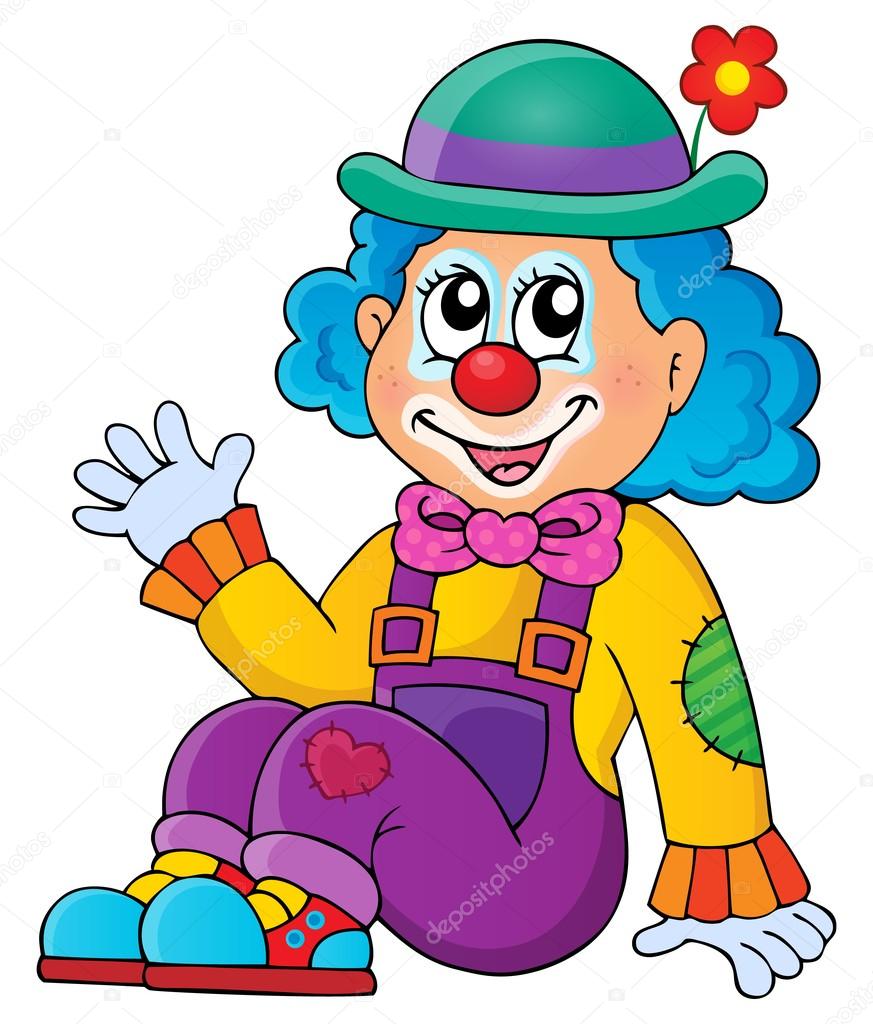 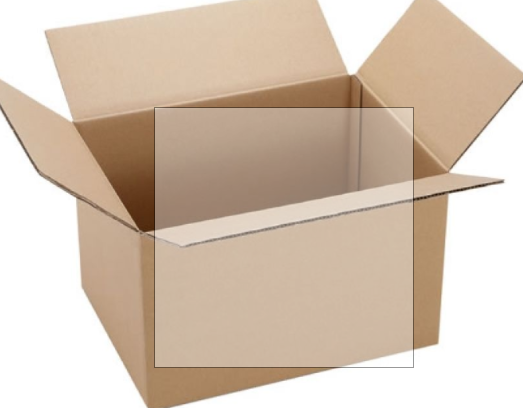 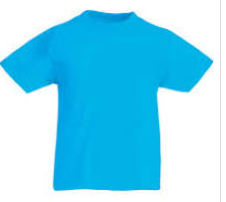 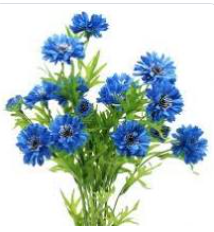 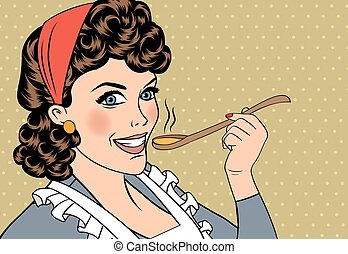 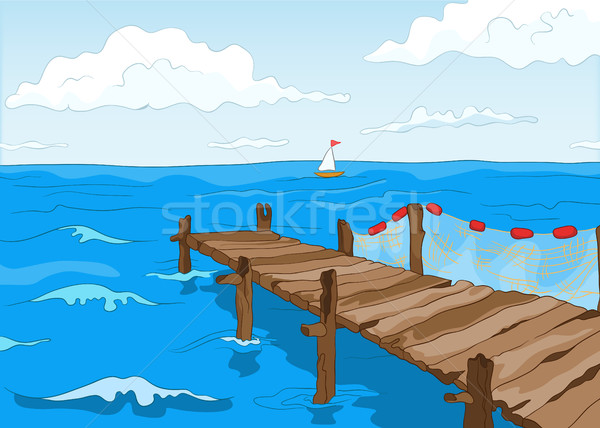 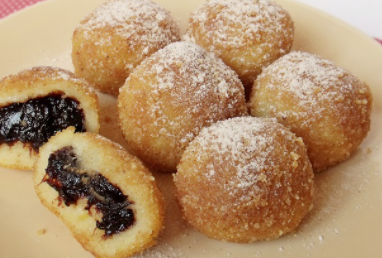 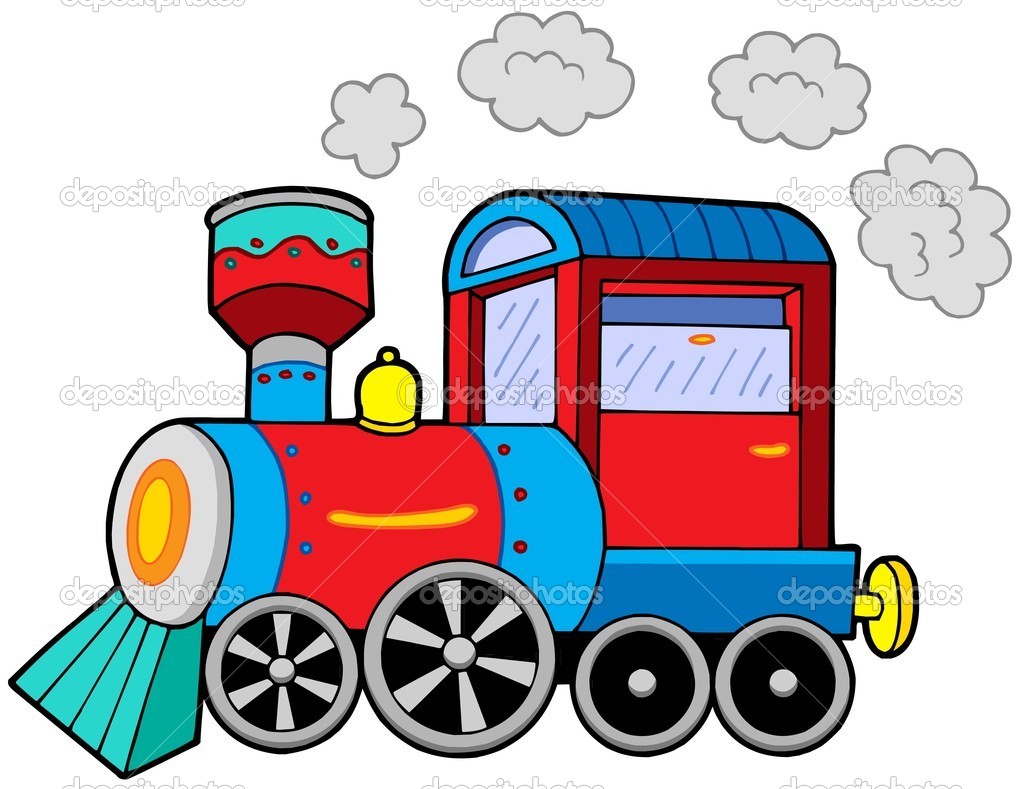 Melyik szóalak a helyes? Írd le a füzetedbe!
hegeszt - heggeszt
elem - ellem
árboc - árbóc
bejjebb - beljebb
külömbség - különbség
ventilátor - ventillátor
tizes - tízes
bicigli - bicikli
sürgős - sűrgős
légyszives – légy szíves
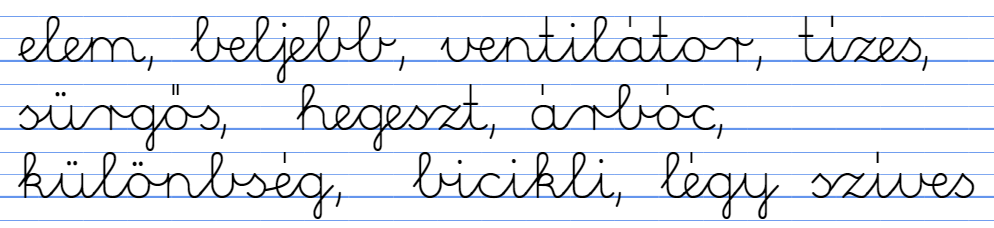 A szófelhőben 10 db ly-os madár bújt el. Keresd meg őket, írd le a nevüket, majd számozd meg őket a betűrendnek megfelelően!
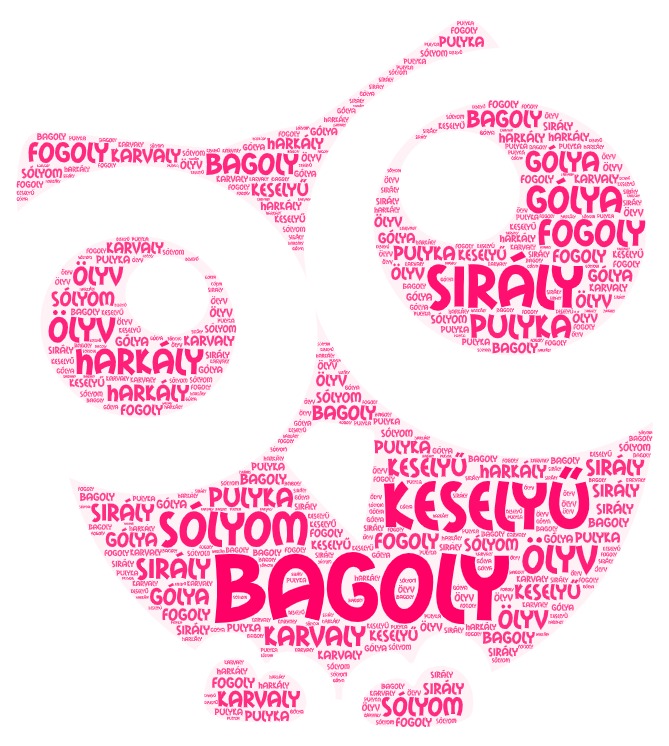 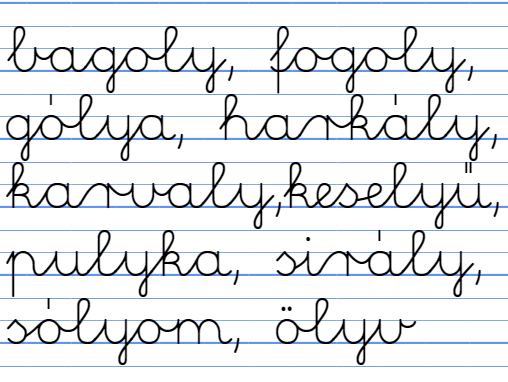